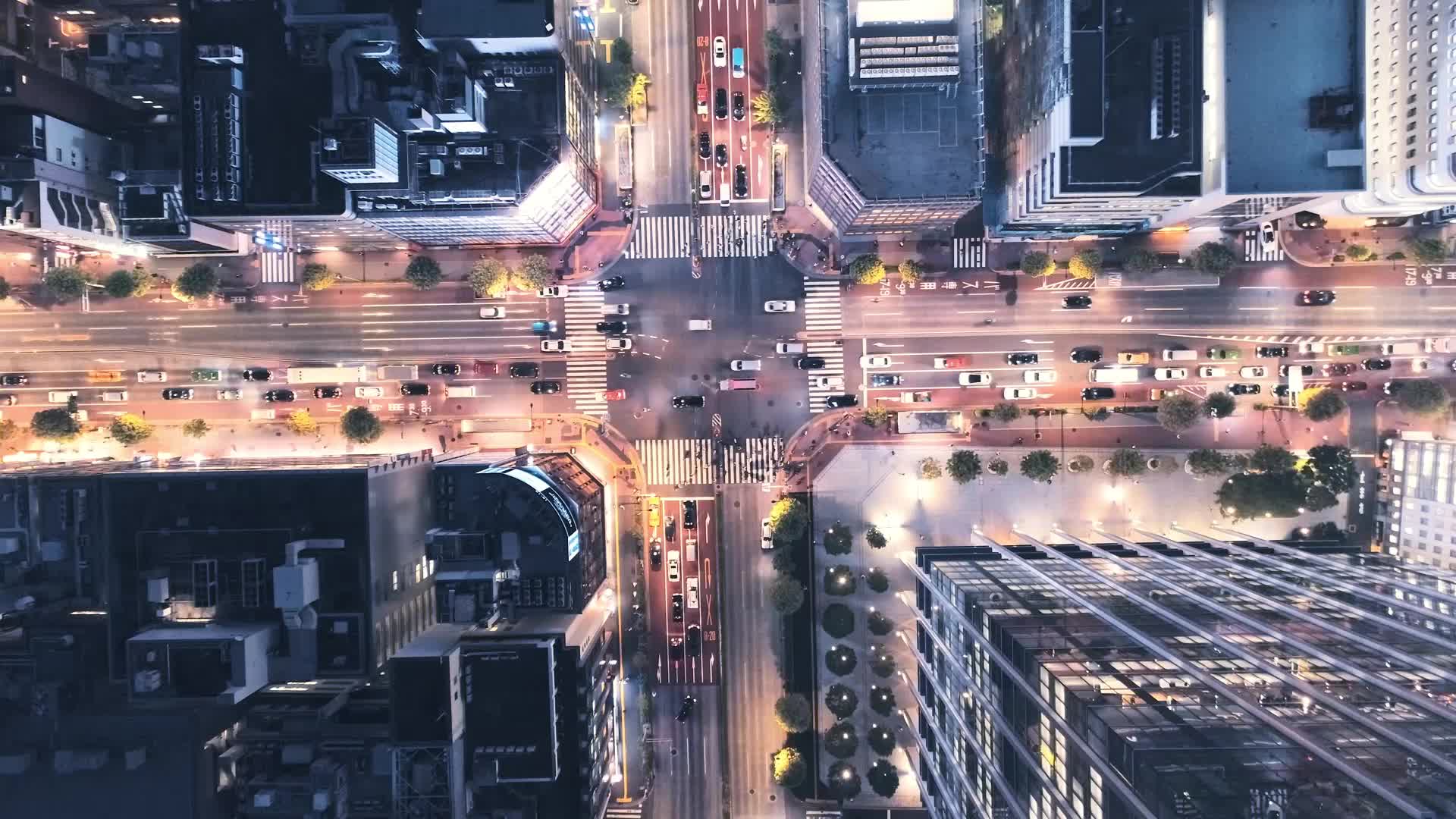 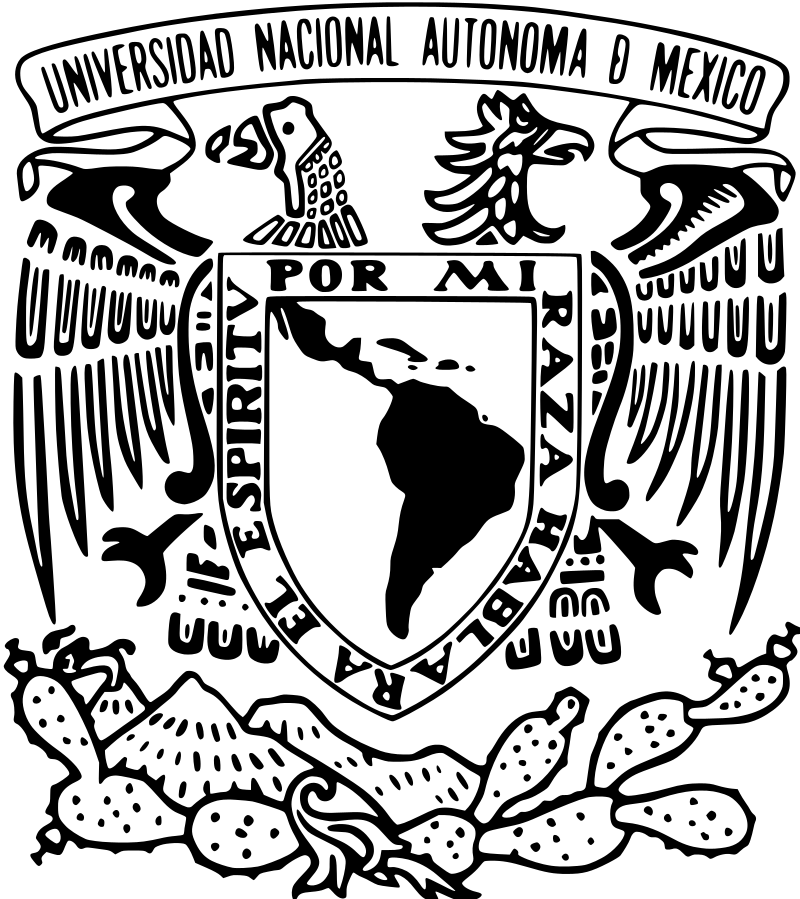 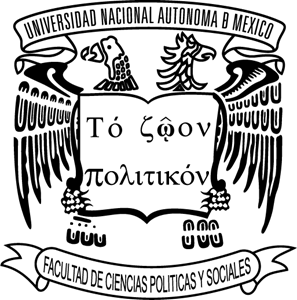 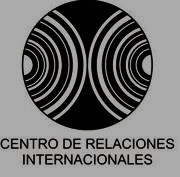 Hacia la conceptualización del metabolismo urbano
Mtro. César Daniel Diego Chimal
Universidad Nacional Autónoma de México
Facultad de Ciencias Políticas y Sociales
Centro de Relaciones Internacionales
La ciudad como espacio de reproducción capitalista
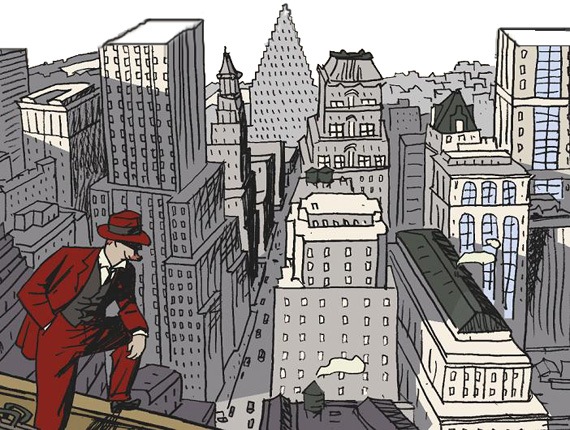 La ciudad moderna
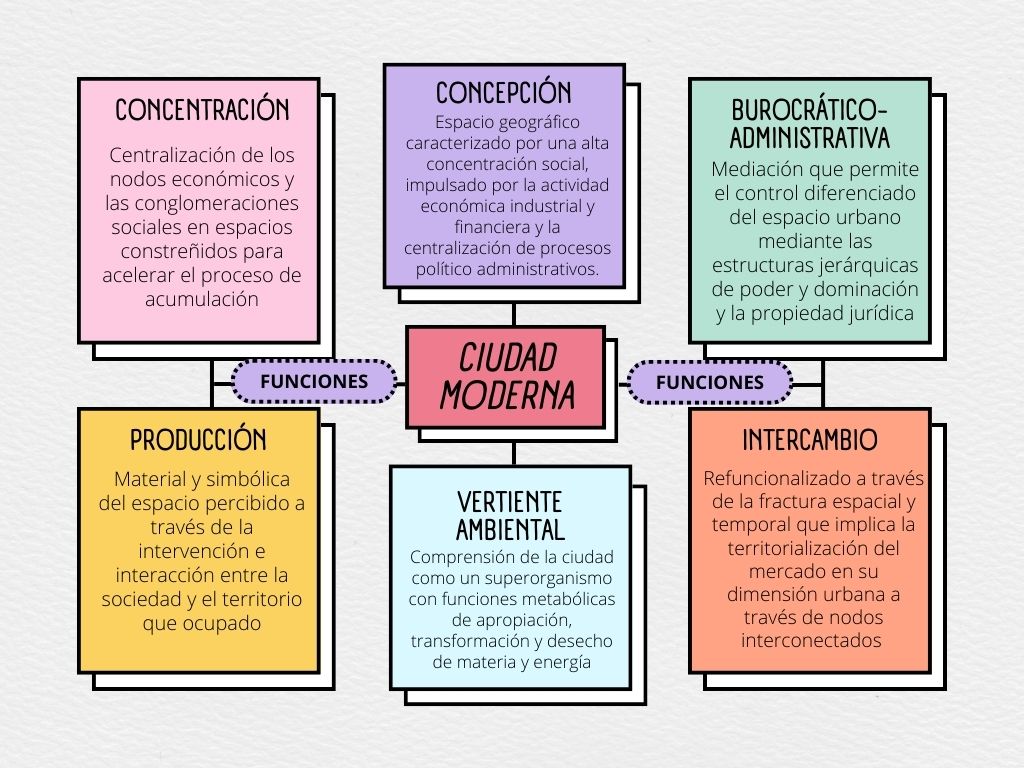 Elaboración
propia
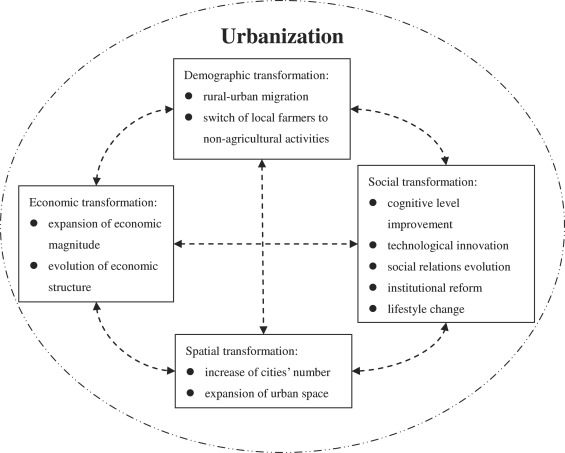 Huang Wei 
(2015)
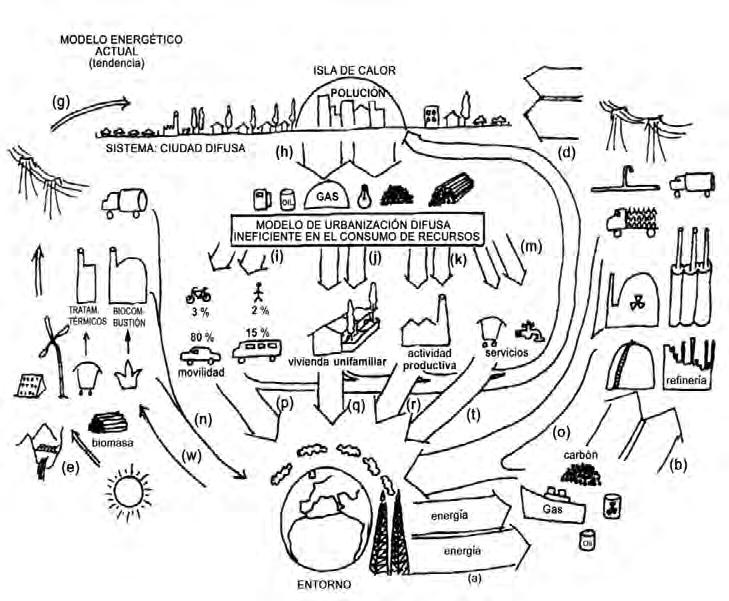 Agencia de Ecología
urbana de Barcelona
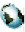 Global Gridded Model of Carbon Footprints
BBC, How much warmer is your city?
Las ciudades¿entes parasitarios o territorios sustentables?
Dinámica de reproducción de capital
Estrategias de adaptación / mitigación frente al cambio climático
Trayectorias de armonización (reparación metabólica)
Espacio de disputa social